Inorganic ChemistryPractical II
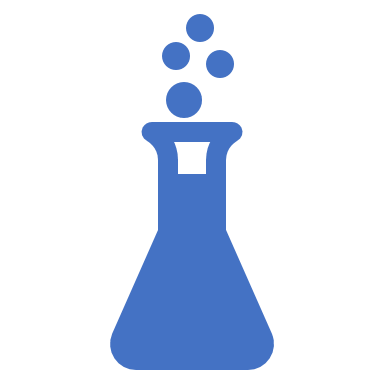 The First Course
By
Lecturer Sinan Midhat Al-Bayati
Asst. Prof. Anaam Majeed Rasheed
Asst. Lecturer Al-Ameen Bariz Omar
 
Supervised by:
Dr. Rehab AbdulMahdi Al-Hassan
Experiment No. (3)
Quantitative Determination of Water in aqueous salt:
Reagents Required:
KAl(SO4)2.12H2O
Crucible
Crucible tongs
Bunsen burner
Procedure:
Weight your Alum sample before starting this section.
Weight the clean and dry crucible and record this mass in your notebook.
Put the weight of your Alum in crucible and then heat  it by Bunsen burner on the porcelain triangle supported by a ring and ring stand for few minutes until Alum properties change .
Cool the crucible to room temperature and then weight your crucible with anhydrous Alum, record the second mass in your notebook.
Calculations:
Questions:
Why we heated the crucible before using it?
What are the factors on which the number of water in hydrous Alum relays on?
What is the anhydrous Alum basic?
Give examples of hydrous salt?